Fission Yields
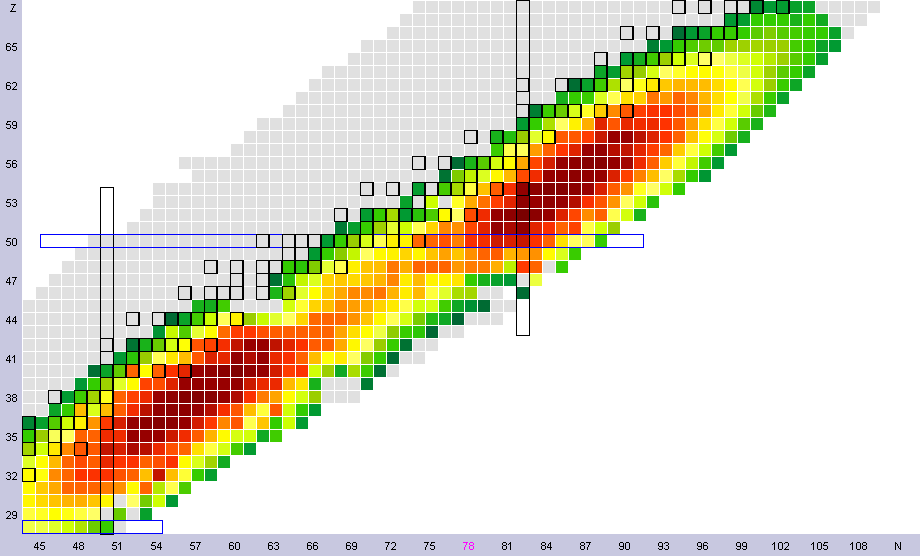 Independent fission yields give the probability that a given level is populated following fission
Cumulative fission yields are recursively defined as:
CFYi=IFYi+S bki CFYk

where bki is the probability of the level k decaying to the level i
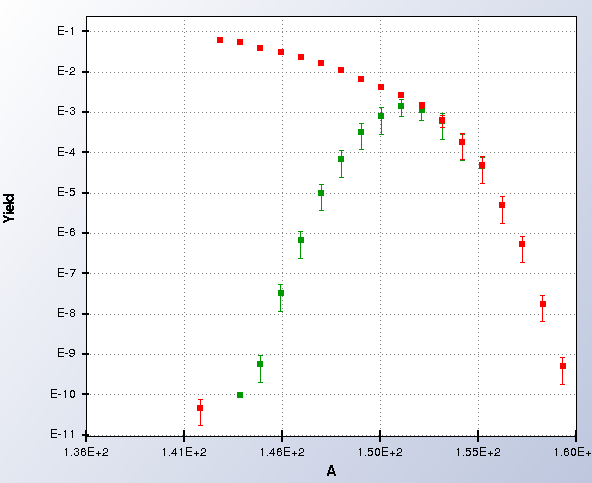 Z=60
Cumulative
Independent
Fission Yields

Currently two independent fission yields library, ENDF/B and JEFF.

The code GEF by K.-H. Schmidt and B. Jurado has been developed in the last few years and shows considerable capabilities. 

Most of ENDF/B yields were released in 1992, with the exception of the 239Pu 2 MeV data.

Data published in the last 25 years have not been incorporated in the library.

ENDF/B-VII.1 yields are not fully compatible with modern decay data.

Many experiments are taking data and more will start taking data soon, which should be incorporated in the libraries.
Fission Yields

Workforce shortage is an issue.   During his plenary talk in ND2016, Tokio Fukahori considered fission yields evaluators all but extinct.

ENDF-6 format doesn’t include yields as function of Z and A, as well as nubar as function of A.

Covariances of fission yields have been developed, but can’t be accommodated in the ENDF-6 format either.

Consultants meeting organized by the IAEA, May 23-26, 2016.     INDC-NDS-0713 report by P. Dimitriou, F.-J. Hambsch and S. Pomp.

Possible evaluation of 235,238U, 239,241Pu and 252Cf yields as a world effort.  It will take considerable amount of funds to get it done.


Next slides: Some of our recent work.
Fission Yield Effects in antineutrinos
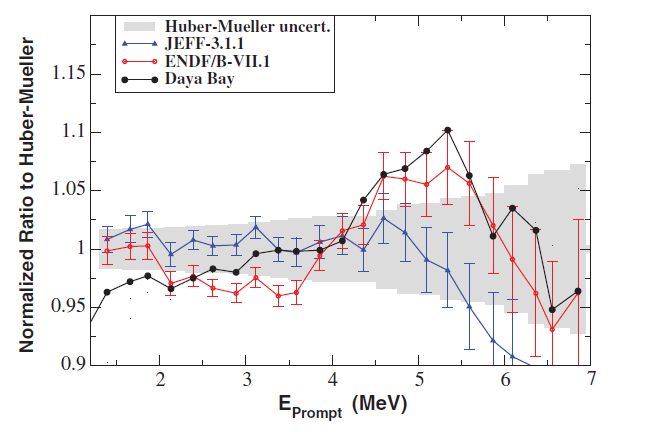 It has been known for a while that ENDF/B and JEFF fission yields were producing different results
A.C. Hayes et al, PRD 92, 033015 (2015)
We performed corrections to the ENDF/B yields to account for: 	a) better decay data, 
	b) improved isomeric ratios, 
	c) anomalous yields.
Thermal 235U electron spectrum
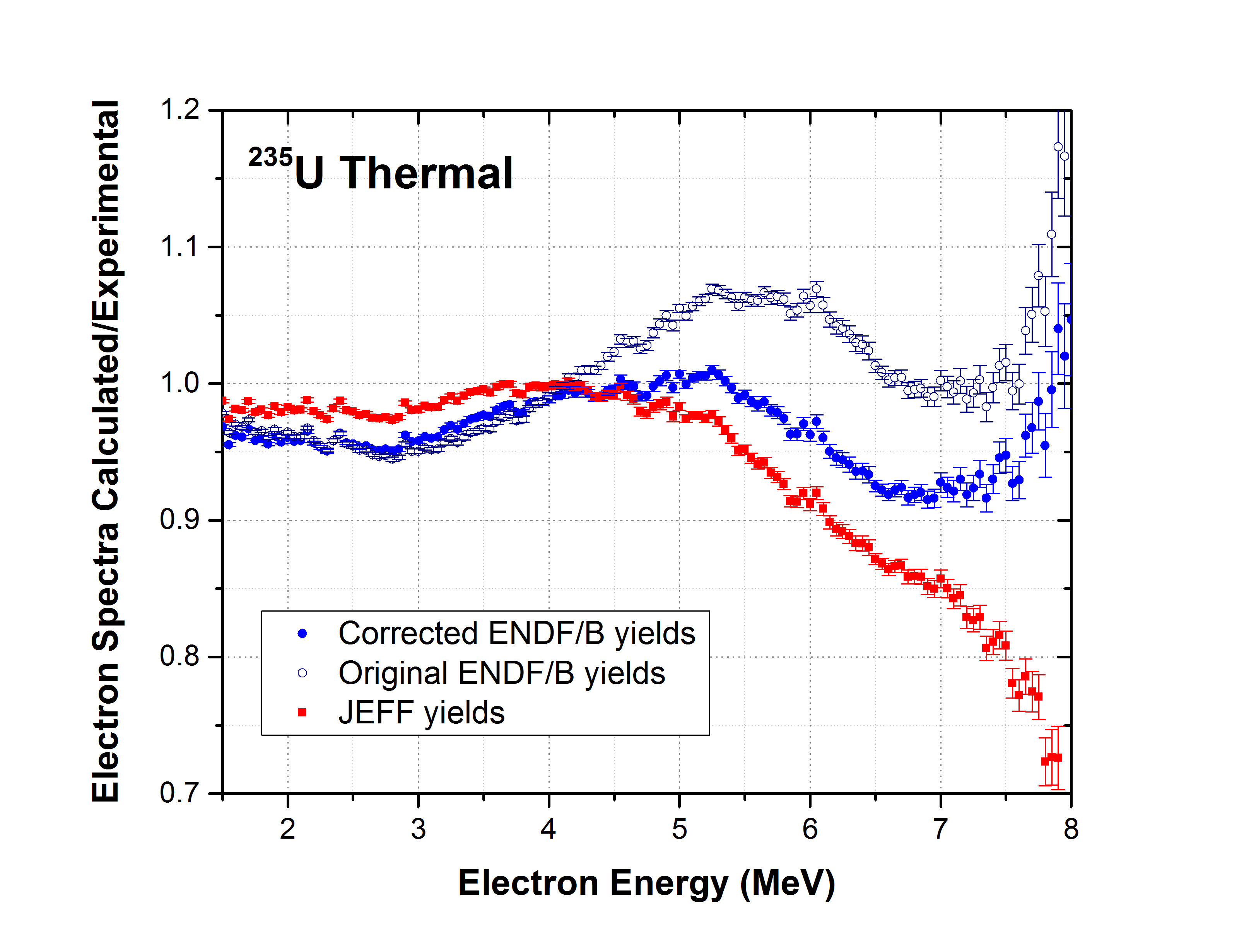 Corrected yields:

  No electron excess.

  Better agreement with JEFF.
A.A. Sonzogni, E.A. McCutchan, T.D. Johnson, P. Dimitriou, PRL 116, 132502 (2016).
96Y – Isomeric Ratio Effect
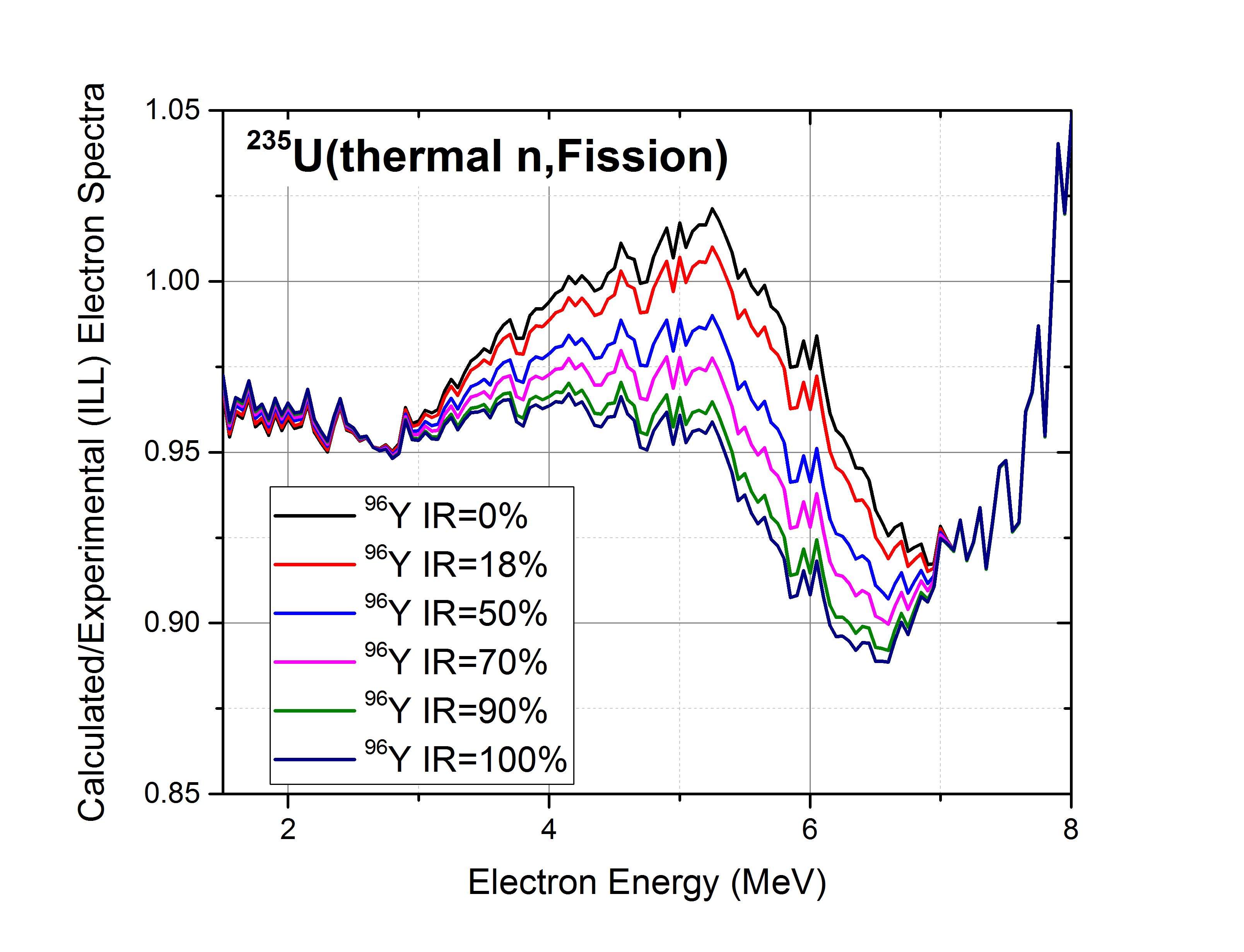 96Y Isomeric Ratio:
CFY ~ 0.05

At about 5.2 MeV, changing IR from 0 to 100% changes the calculated to experimental ratio by 7%.
Very recent Experiment in ILL (France), IR=0.5
Recent Penning Trap in Jyvaskyla, IR=0.5
There is no journal publication of IR. Estimates vary from 18% to 70%.
Next slides: some inconsistencies
252Cf ENDF/B vs JEFF vs GEF yields
As example, Z=44, with IFY(110Ru)=0.036 (highest in LFF)
We should expect good agreement between them
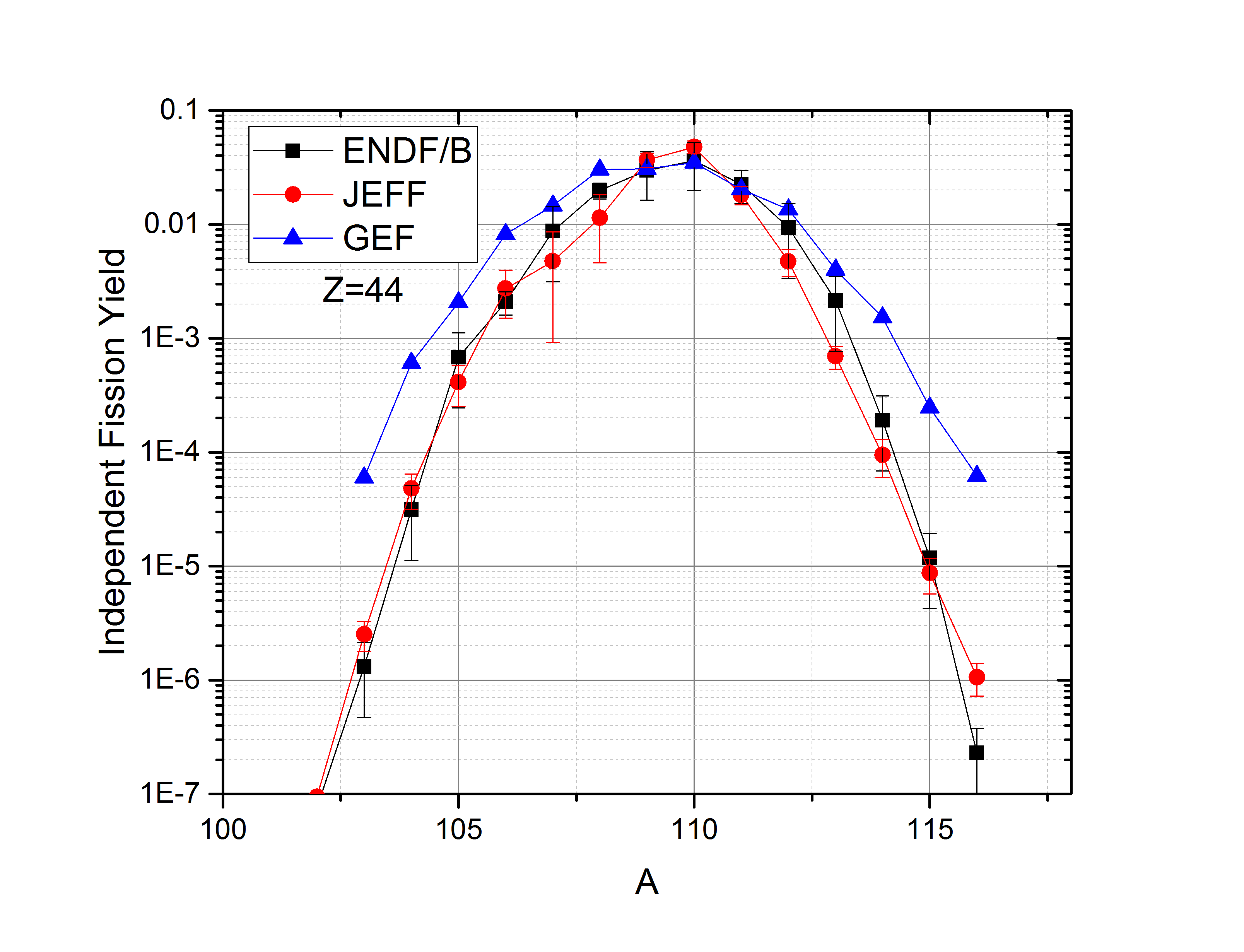 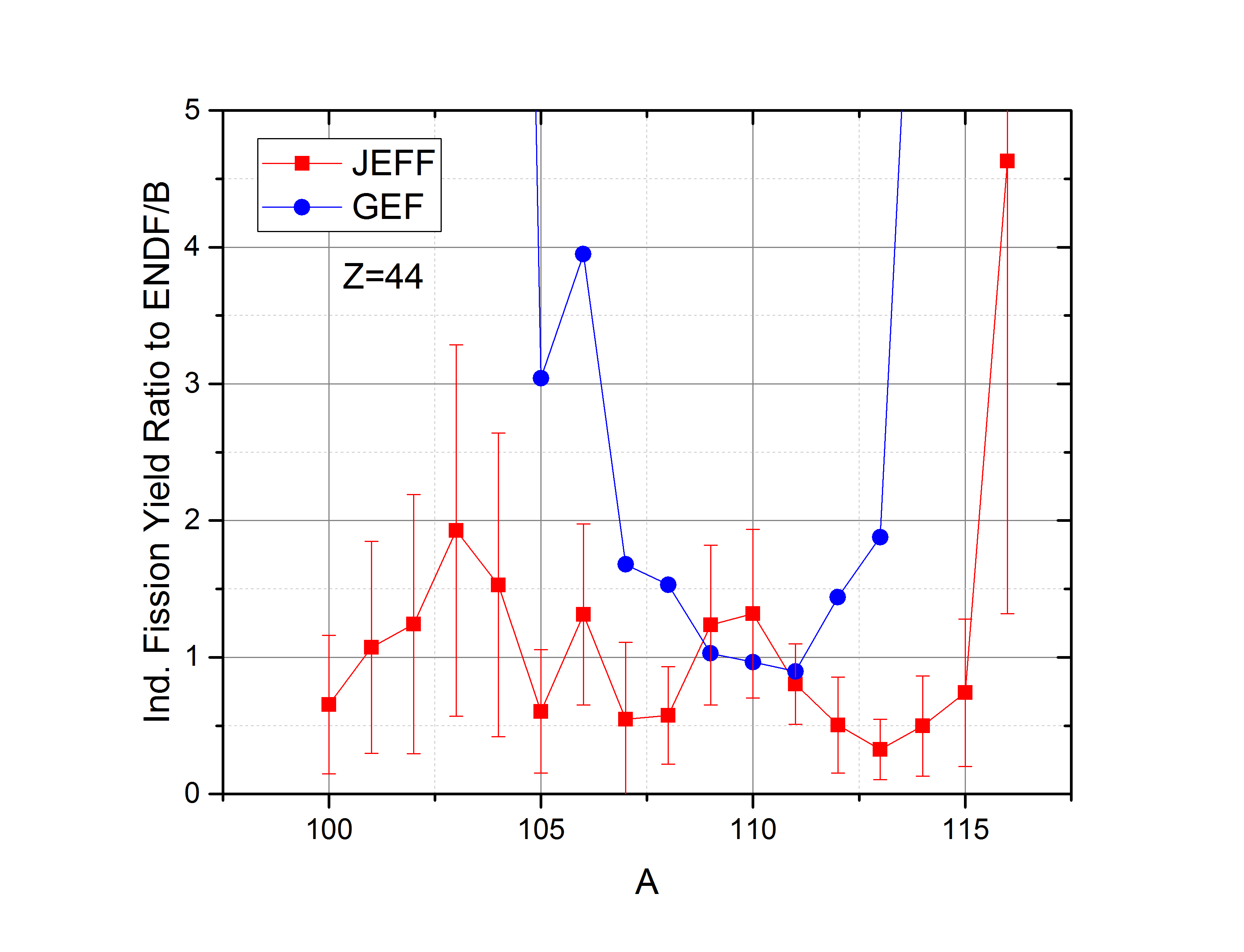 252Cf JEFF yields are consistently lower than ENDF/B for nuclides on the right of the maximum
Using summation method we obtain:
Delayed nubar ENDF/B=8.3E-3, Delayed nubar JEFF=6.6E-3
238U Yields ENDF/B vs JEFF vs GEF vs recent data
Disagreement in 238U Mass Yields
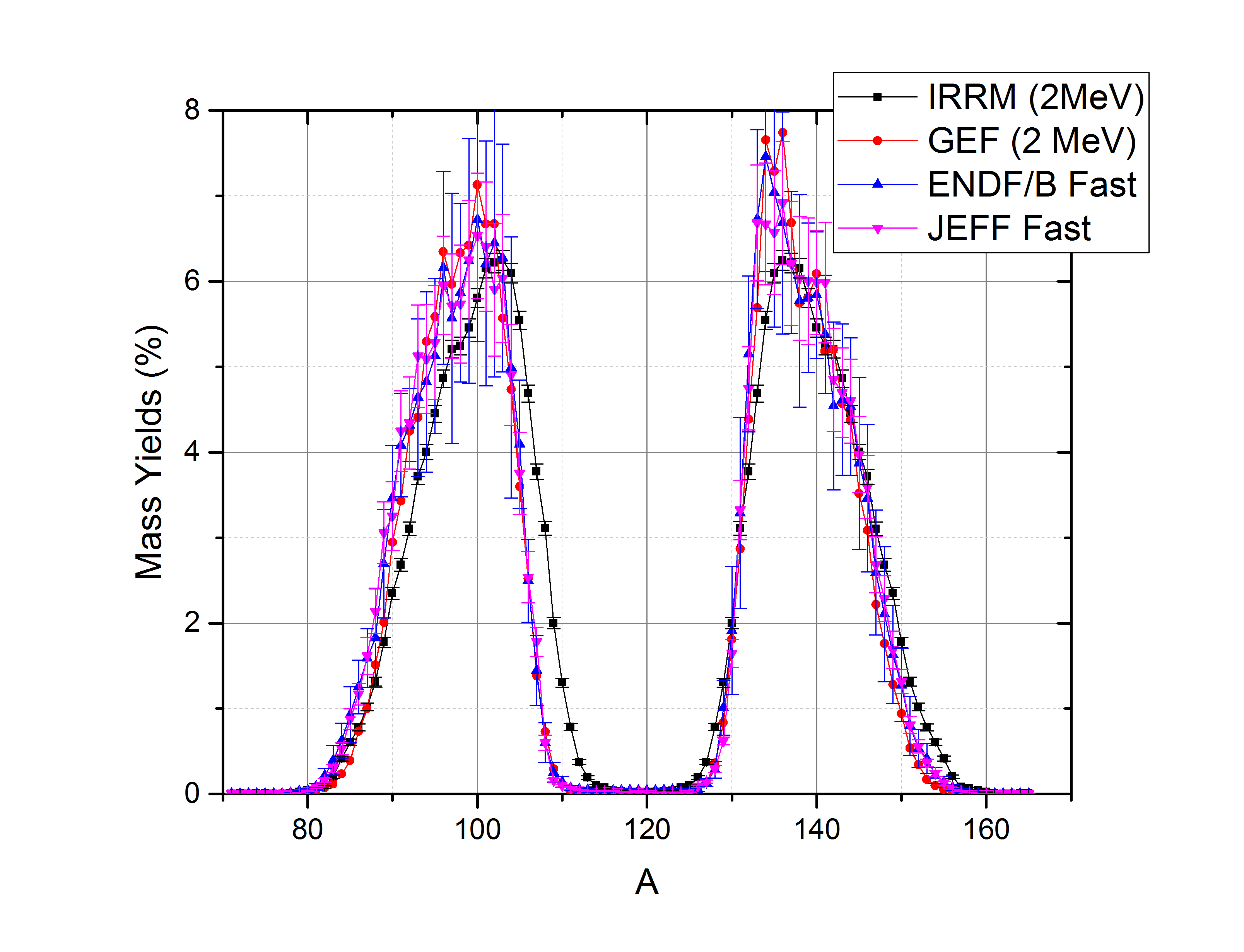 238U
?
Data: F-J Hambsch, private comm.
Future NNDC Activities
Requiring no extra funding:

Participate in Isomeric Ratios experiments.
Explore effect on antineutrino spectra calculations.

Wish list:

Rebuild experimental fission yields database
Develop least-squares methods to obtain recommended yields and correlations in cooperation with other national labs.  

This will require considerable funding, several FTEs for  about 5 years.